Nemzetközi Gazdaságtan
Kereskedelempolitikai eszközök a nemzetközi gazdasági modellekben
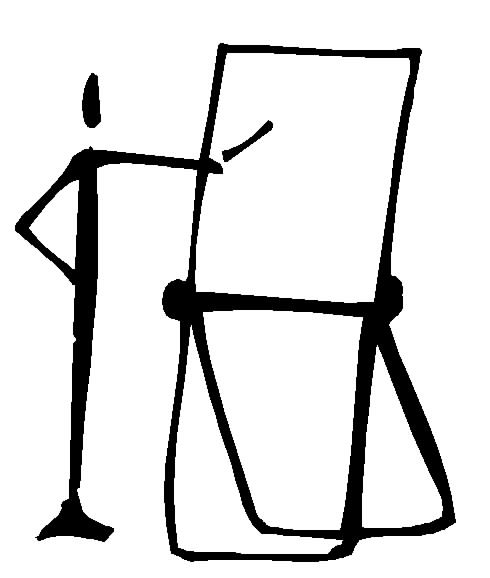 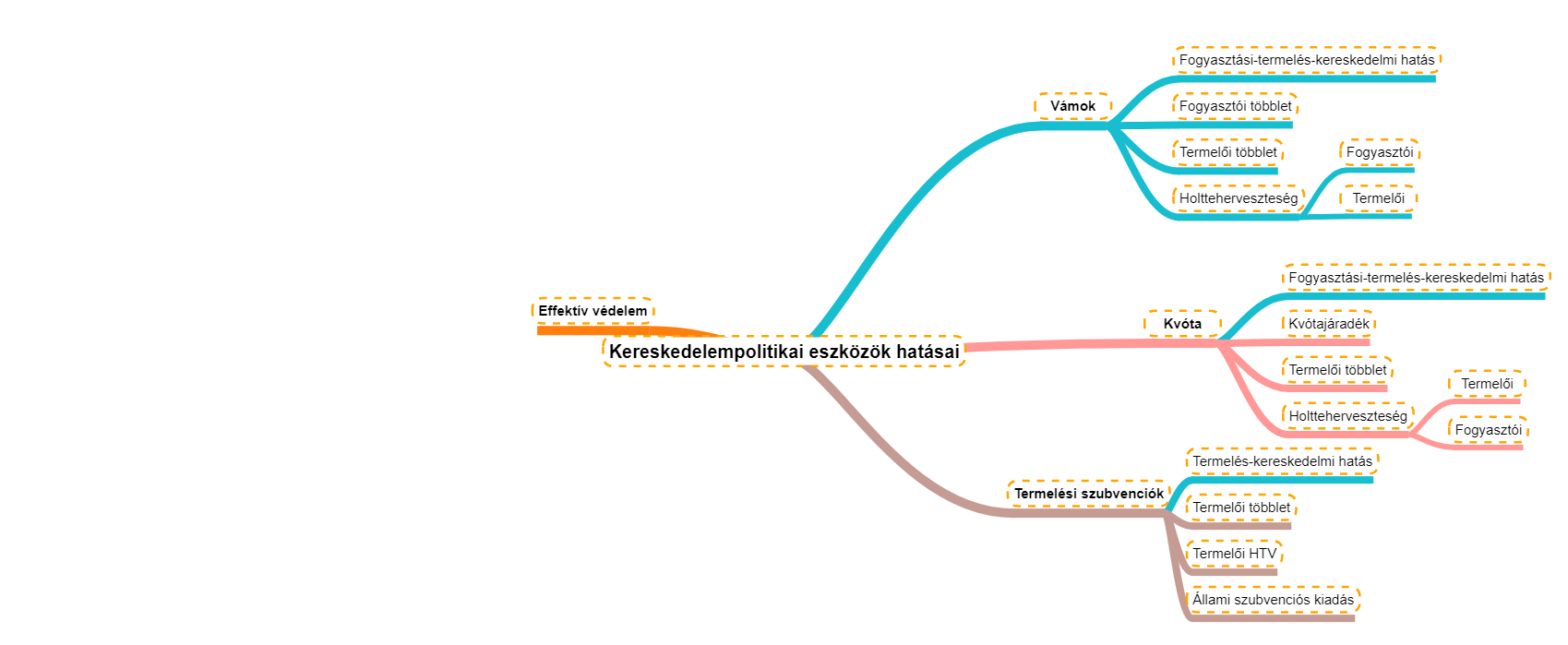 A kereskedelempolitikai eszközök hatása kis ország esetében
Kis ország: az általa vásárolt vagy eladott mennyiség nem befolyásolja a termék világpiaci árát
Vízszintes világpiaci exportkínálati és importkeresleti függvények
Vámok
 Importkvóták
Termelési szubvenció az importtal versengő ágazatban
Vámok
Egyösszegű vám:
p + t

Értékvám:
p(1+t)
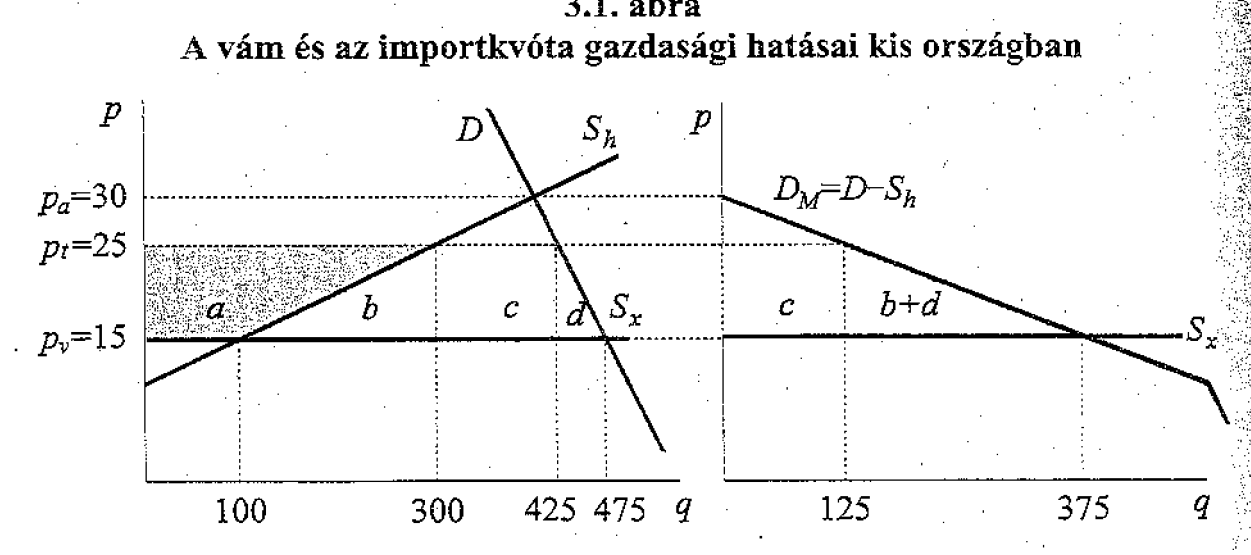 Importkeresleti függvény!
A vám hatása egy kis országban
P
- Fogyasztási hatás
Sh
- Termelési hatás
- Külkereskedelmi hatás
Pa
- Adóhatás
Pv + t
Pv
- Termelőitöbblet-növekmény
- Termelői holtteher-veszteség
D
D’
- Fogyasztói holtteher-veszteség
q
- Fogyasztói jólét-csökkenés
Az importvám stabilizálja a belpiacon érvényesülő árat
Az importkvóta hatása egy kis országban
P
- Fogyasztási hatás
Sh
- Termelési hatás
- Külkereskedelmi hatás
Pa
P’
- Kvótajáradék (hazai, külföldi, járadék-vadászat)
P
Pv
- Termelőitöbblet-növekmény
- Termelői holtteher-veszteség
D
D’
q
- Fogyasztói holtteher-veszteség
Az importkvóta az import nagyságát stabilizálja, de a belpiaci ár ingadozását idézheti elő
- Fogyasztói jólét-csökkenés
Az importkorlátozás által okozott társadalmi veszteség nagyságát befolyásolja:
      - Import termék áremelkedése
      - A kereslet és kínálat árrugalmassága
A vám és az importkvóta hatása kis országban – Összefoglalva
S
D
PH
vámtarifa
import
PV
PV  világpiaci ár
PH  hazai ár
Termelői többlet
Vám/
kvótajáradék
Holtteher-veszteség
T
V
H
H
Termelési szubvenció az importtal versengő ágazatoknak: hatása kis országban
P
Sh
- Nincs fogyasztási hatás
- Termelési hatás
Pa
- Külkereskedelmi hatás
Pv + sz
Pv
- Termelőitöbblet-növekedés
D
- Termelői holtteher-veszteség
q
- Állam szubvenciós kiadása
Ártorzítás csak a termelőknek.
 Miből finanszírozzuk a szubvenciókat?
Az effektív védelem
A kereskedelempolitika nem csak az output, hanem az inputok árait is torzíthatja
Effektív védelem: hány százalékkal változtatja meg a teljes védelmi rendszer a vizsgált iparágban keletkező jövedelmek összegét.
t      termék nominális vámtarifája
ti     i-edik input nominális  vámtarifája
ai    i-edik input értékének aránya a termék értékéhez
g         effektív védelem mutatója
VA         hozzáadott érték
VA’         módosult hozzáadott érték
Szegedi Tudományegyetem
GazdaságtUDOMÁNYI KAR
Közgazdász  KÉPZÉS
Távoktatási TAGOZAT
LECKESOROZAT
Copyright ©  SZTE GTK 2017/2018

A LECKE tartalma, illetve alkotó elemeI előzetes, írásbeli engedély MELLETT használhatók fel.
Jelen tananyag a Szegedi Tudományegyetemen készültaz Európai Unió támogatásával. Projekt azonosító: EFOP-3.4.3-16-2016-00014